Freshwater Biome
Moving Water Ecosystem
Deeper Water Ecosystem
Shallow Water Ecosystem
What is an Ecosystem?
A community of living organisms and its  abiotic environment.
Two factors in Ecosystems:
Biotic Factors: Living organisms that live together and interact with one another

Abiotic Factors: NON living factors (water, soil, light, and temperature).
1. Moving Water Ecosystem		Streams  and		Rivers
Streams and Rivers
Water can come from melting ice or snow
Water can come from an underground spring
Tributary: stream that joins a larger stream
River: very strong, wide stream
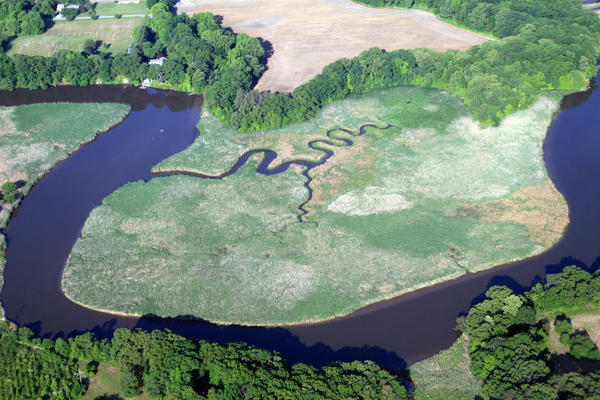 Streams and Rivers
Abiotic factor: how quickly the water moves.
In fast moving water—adaptations needed to keep items from being washed away
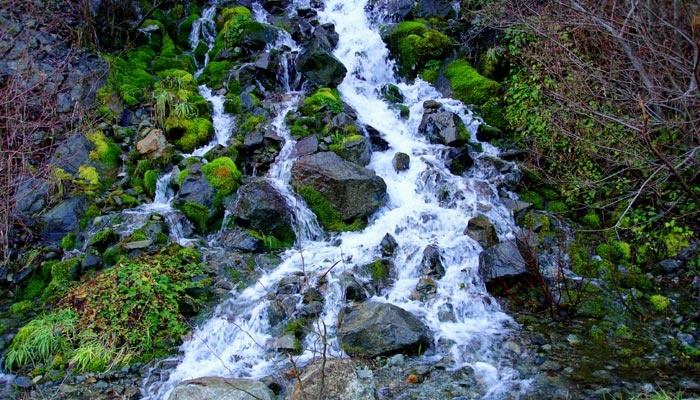 Life in Rivers and Streams
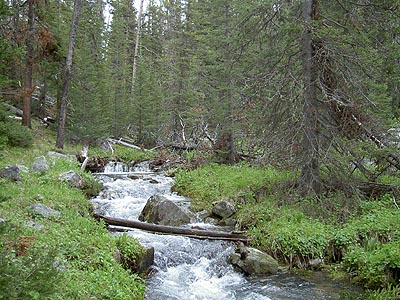 Plants at edges
Fish
Clams and snails in mud
Algae attached to rocks
Tadpoles have suction discs
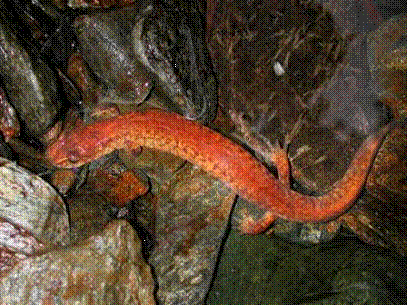 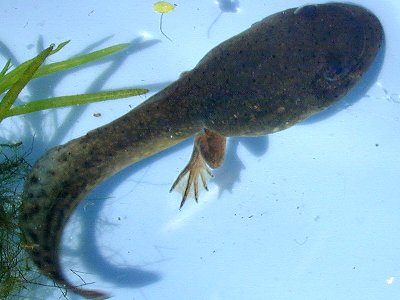 2. Deeper Water Ecosystem:	Ponds  and	Lakes
Ponds and Lakes
Three Zones
Littoral zone: close to edge, lots of sunlight
Open water zone: goes as deep as sunlight can reach
Deep-water zone: no sunlight; many decomposers feed on dead organisms that sink from above
Littoral Zone
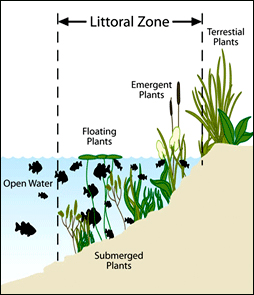 algae
Plants: cattails and rushes, water lilies
Animals: snails, insects, clams, worms, frogs, salamanders, turtles, fish, snakes
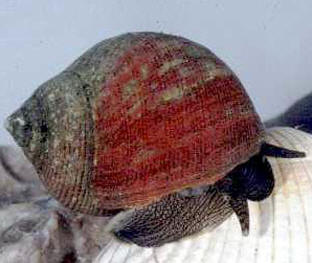 Open Water Zone
Plankton, including algae
Fish: bass, lake trout, other fishes
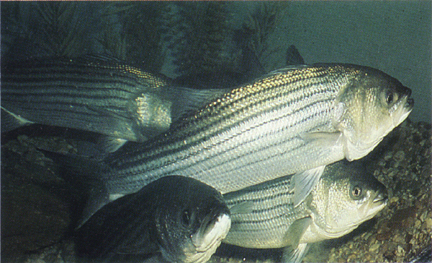 Deep Water Zone
Catfish, carp, worms, crustaceans, fungi, bacteria.
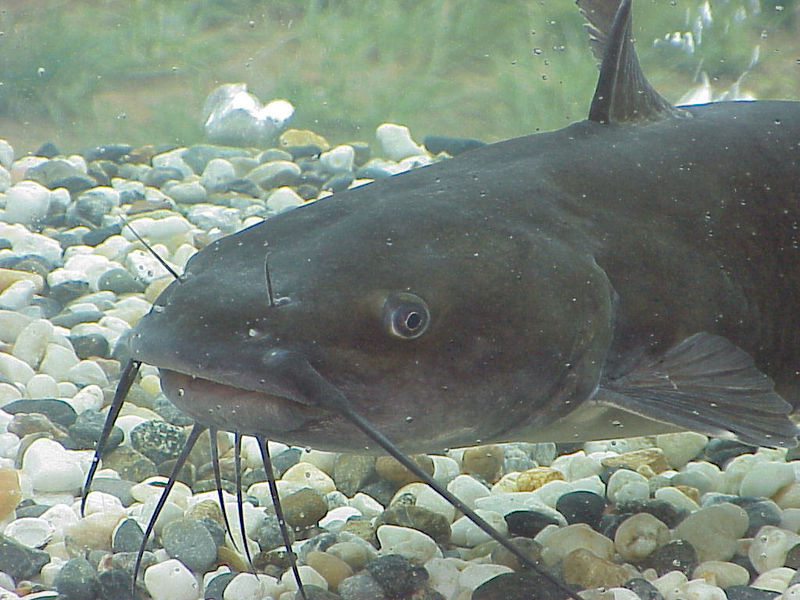 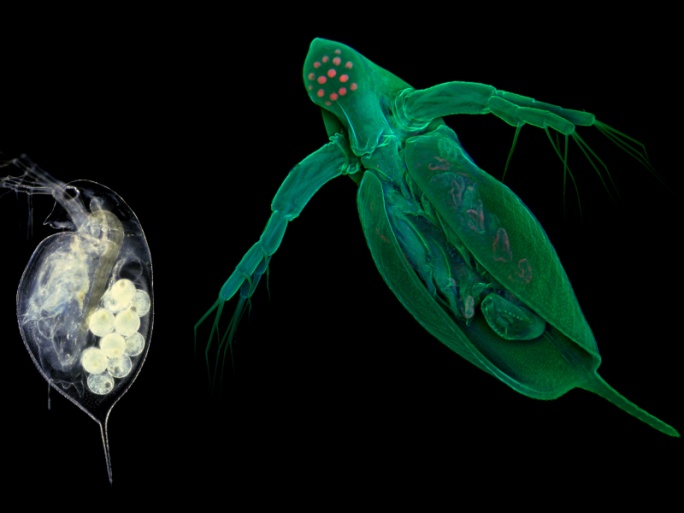 3. Shallow Water Ecosystem	Wetlands: 		Marshes   and		Swamps
Wetland
Area underwater or whose soil contains lots of moisture
Important in flood control: soaks up lots of water
Helps replenish underground water supplies
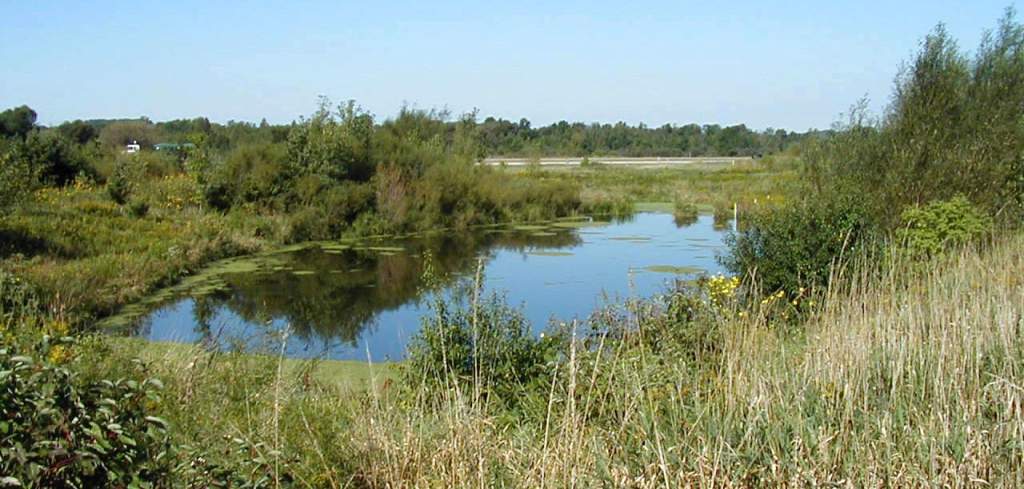 Marshes
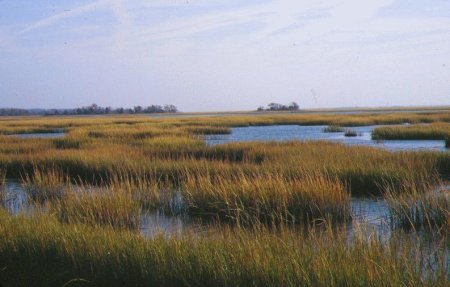 Marsh: treeless wetland; found in shallow areas along lakes, ponds, rivers, and streams

Marsh life:
Plants: grasses, reeds, bulrushes, wild rice
Animals: muskrats, turtles, frogs, birds
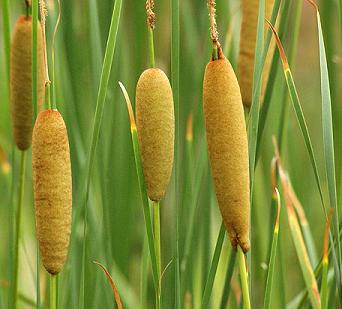 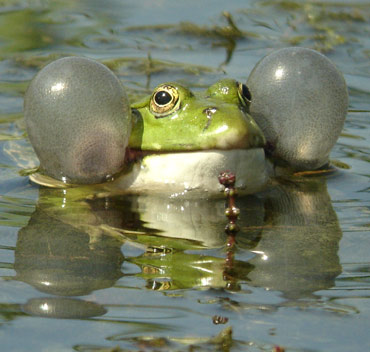 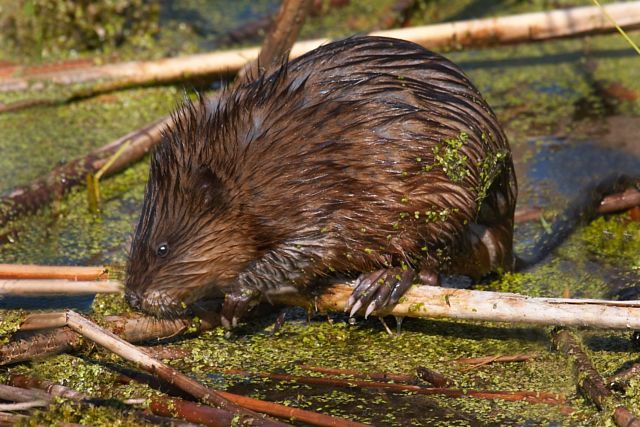 Swamps
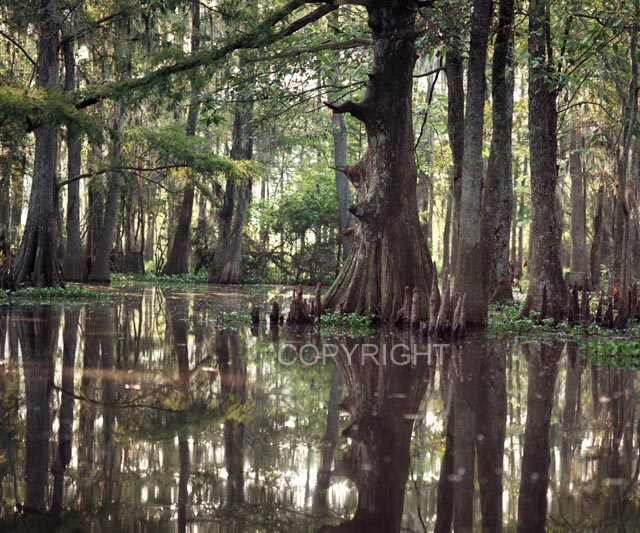 Swamp: wetland with trees and vines; low areas near slow rivers; flooded part of year

Swamp Life:
Plants: willows, bald cypresses, oaks, vines, poison ivy, orchids, water lilies
Animals: fishes, snakes, birds, alligators, turtles
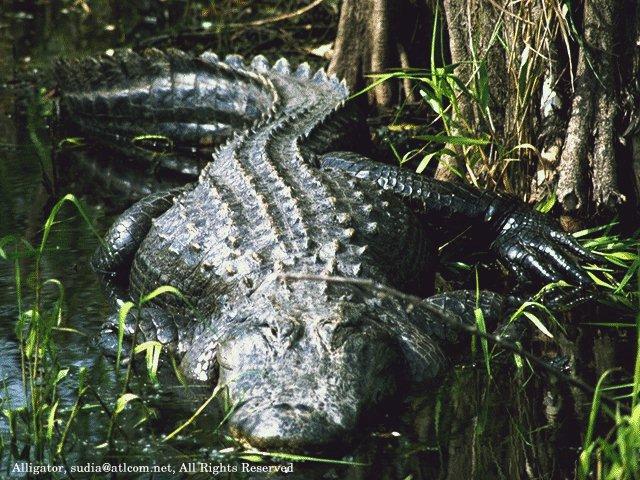